THE DOG.
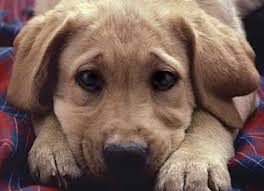 Once upon a time there was a man and his dog that decided to leave Syria to France for a better life.
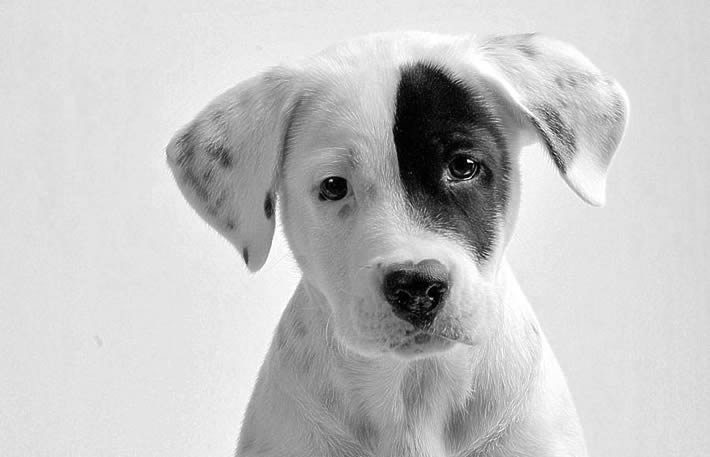 They went to  Turkey to catch a boat to Italy and they walked the rest of the way – this took them 3 years!
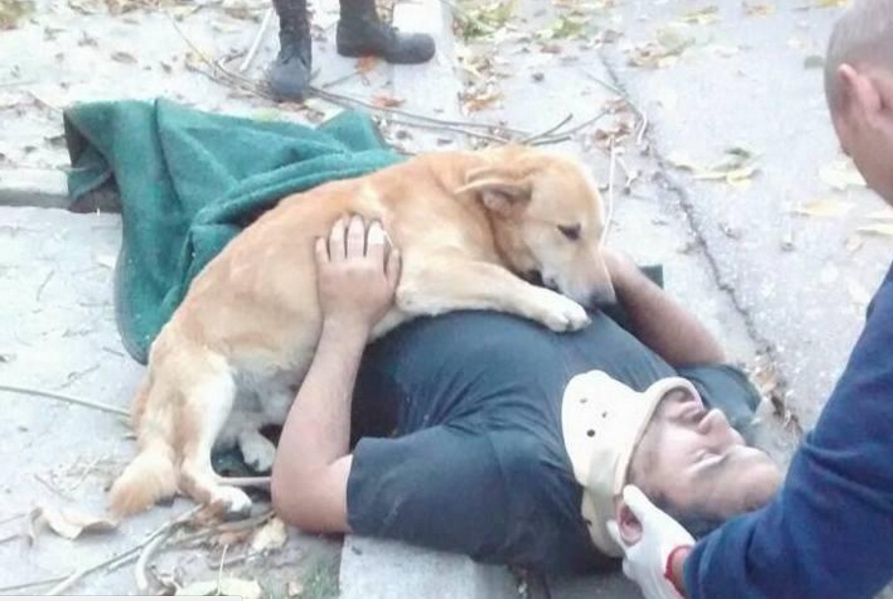 For all of those years the man looked after the dog and the dog looked after the man.
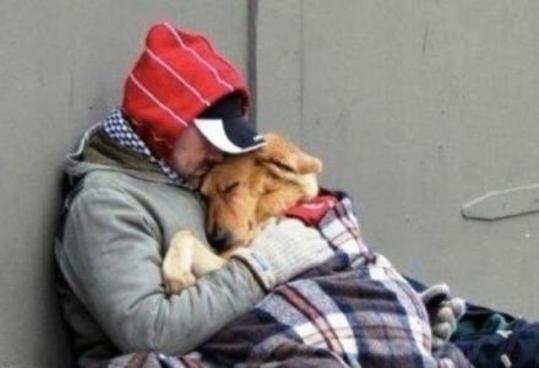 When they got there the dog made sure the man had everything he needed: a house ,a job, food and then he died. The man always remembers his dog!
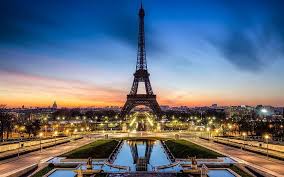 THE END



Ellie moss
Buse Gok
Irene Miftiou
Gabriela Theologou